Нагрузки и воздействия
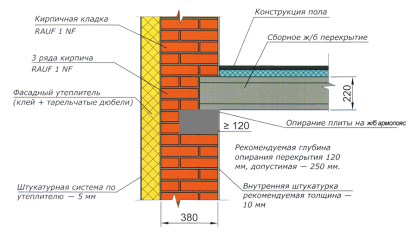 Нагрузки и воздействия
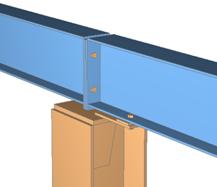 Нагрузки подразделяются на:
	объемные;
	поверхностные. 
	Объемные прикладываются к каждой частице конструкции (тела), к ним относятся:
	 силы притяжения (гравитации);
	 силы инерции.
	Поверхностные воздействуют в местах поверхности контакта при сопряжении конструкций между собой или их частей и в местах контакта машин, механизмов с конструкциями.	Поверхностные нагрузки возникают в месте опирания (соединения) различных конструкций и считаются:	а) сосредоточенными, если площадь (поверхность) контакта невелика, например при опирании балки на стену, колонну;	б) распределенными, если передача нагрузки (давления) осуществляется по линии или площади. 
	Такие нагрузки называют соответственно:
	 распределенными по длине (погонными), например при опирании плиты на балку или стену ;
	 распределенными по площади, например при опирании фундамента на грунт
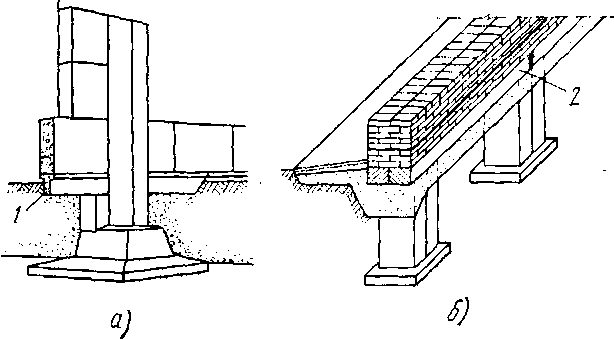 Объемные и поверхностные
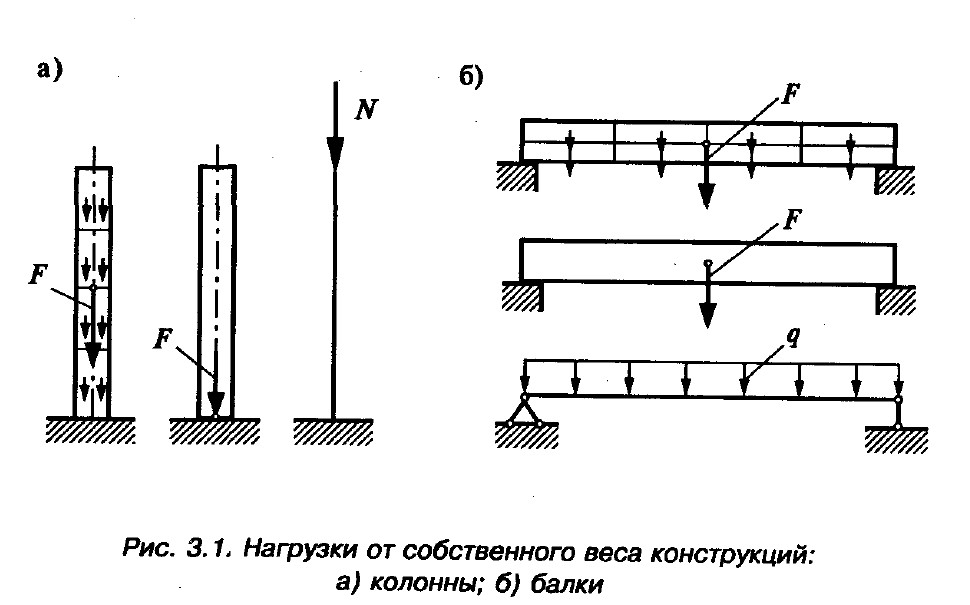 Поверхностные нагрузки
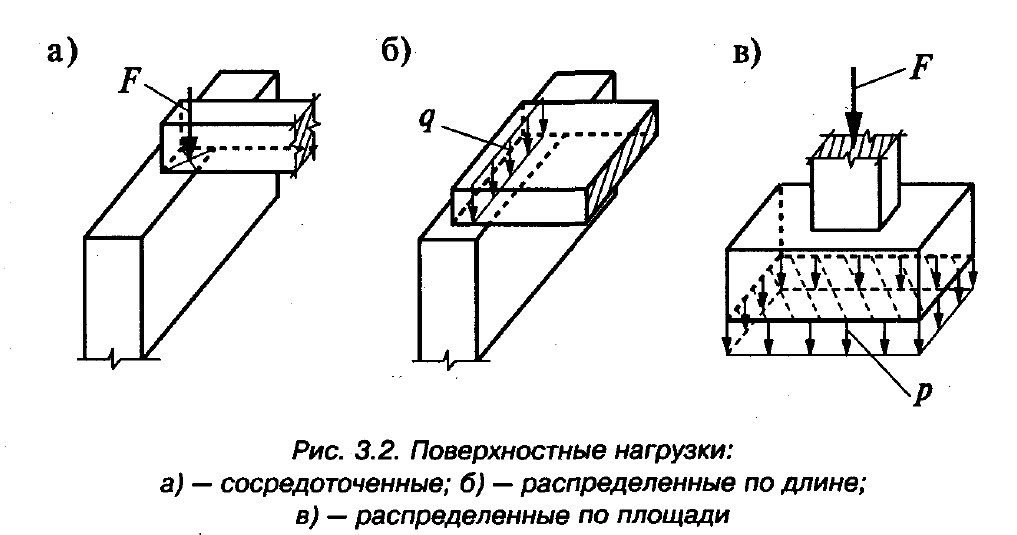 Классификация нагрузок, действующих на строительные конструкции
В зависимости от продолжительности действия нагрузки подразделяются на:
	 постоянные;
	 временные (длительные, кратковременные, особые).	Постоянными являются нагрузки, которые при строительстве и эксплуатации сооружения действуют постоянно. 
	Временными являются нагрузки, которые в отдельные периоды строительства и эксплуатации могут отсутствовать.
Постоянная нагрузка
К постоянным нагрузкам относятся:	• вес частей зданий и сооружений, в том числе вес несущих и ограждающих строительных конструкций;	• вес и давление грунтов (насыпей, засыпок), горное давление;	• воздействие предварительного напряжения в конструкциях.
Временные нагрузки
Временные нагрузки разделяют на длительные, кратковременные и особые.	К временным длительным нагрузкам относятся:	• вес временных перегородок;	• вес стационарного оборудования: станков, аппаратов и др.;	• нагрузки на перекрытия в складских помещениях, холодильниках, зернохранилищах, архивах, библиотеках и подсобных зданиях и помещениях;	• нагрузки на перекрытия жилых и общественных зданий с пониженными нормативными значениями, приведенными втабл. 3 СНиП 2.01.07-85*;	• снеговые нагрузки с пониженным расчетным значением, определяемым умножением полного расчетного значения на коэффициент 0,5.	В СНиП 2.01.07-85* приведено более 10 видов длительных нагрузок, здесь рассмотрены и сокращенно изложены наиболее распространенные.	К кратковременным нагрузкам относятся:	• нагрузки на перекрытия жилых и общественных зданий с полными нормативными значениями;	• снеговые нагрузки с полным расчетным значением;	• нагрузки от подвижного подъемно-транспортного оборудования (мостовых и подвесных кранов, тельферов, погрузчиков и т.п.);	• нагрузки, возникающие при изготовлении, перевозке и возведении конструкций, при монтаже и перестановке оборудования, а также нагрузки от веса временно складируемых на строительстве изделий и материалов (за исключением нагрузок в местах, специально предназначенных для складирования и хранения материалов), кратковременные нагрузки от веса насыпного грунта и др.;	• нагрузки от оборудования, возникающие в пускоостановочном, переходном и испытательном режимах;	• ветровые нагрузки;	• температурные и климатические воздействия.Так же как и длительные нагрузки, кратковременные перечислены сокращенно и описаны упрощенно, более подробно см. СНиП 2.01.07-85*.
Особые нагрузки
К ним относятся:
	• сейсмические и взрывные воздействия;	• нагрузки, вызываемые резким нарушением технологического процесса, временной неисправностью или поломкой оборудования;	• воздействия неравномерных деформаций, сопровождающиеся изменением структуры грунта (например, деформации просадочных грунтов при замачивании или вечномерзлых грунтов при оттаивании), воздействия деформации земной поверхности в районах влияния горных выработок и в карстовых районах. 
	Все перечисленные нагрузки могут принимать нормативные и расчетные величины (значения).
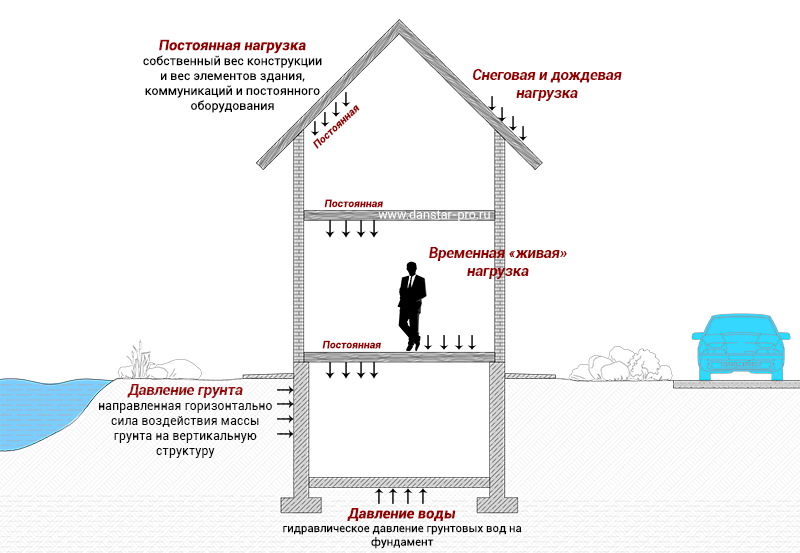 Нормативные нагрузки
В расчетах нормативные нагрузки обозначаются индексом «n». 	Сосредоточенные нормативные нагрузки (силы): 
	Nn, Рn — нормативные сосредоточенные нагрузки (кН). 
	Нагрузки, распределенные по площади или по длине элемента (погонные нагрузки): 
	рп, qп — нормативные распределенные нагрузки (кПа, кН/м).
Нормативные постоянные нагрузки
Нормативные нагрузки от веса конструкций должны определяться по данным стандартов и заводов-изготовителей или по проектным размерам и плотностям материалов с учетом их весовой влажности для предусмотренных условий возведения и эксплуатации зданий и сооружений. 
	Для сбора нагрузок необходимо знать: 	
	- размеры конструкций или частей здания (они, как правило, или известны, или ими задаются предварительно, а затем уточняют и, если нужно, делают перерасчет). 
	- плотность строительных материалов (приводится в справочниках).
Нормативные временные нагрузки
Нормативные временные нагрузки, необходимые для расчета конструкций, установлены СНиП 2.01.07-85*
	• нагрузки на перекрытия и лестницы зданий приведены в табл. 3 СНиП;	• ветровые нагрузки (статическая составляющая). Если ветровая нагрузка при проектировании не будет учтена, это в последующем крайне негативно скажется на эксплуатационных характеристиках здания или сооружения. 
	Средняя ее составляющая вычисляется по такой формуле: 
	Wn = Wo * k. 
	Wo — скоростной напор ветра, 
	k — коэффициент изменения скоростного напора Wo по высоте в зависимости от типа  местности. 
	Все начальные данные из этой формулы определяются по таблицам. Иногда при вычислениях используют также параметр c — аэродинамический коэффициент. Выглядит формула в этом случае следующим образом: 
	Wn = Wo * kс.

 	• нормативное значение снеговой нагрузки определяется умножением ее расчетного значения на коэффициент 0,7;
	• нагрузки от оборудования, складируемых материалов, мостовых и подвесных кранов определяются по указаниям СНиП.